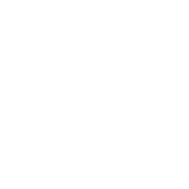 www.oborygeni.pl
2016
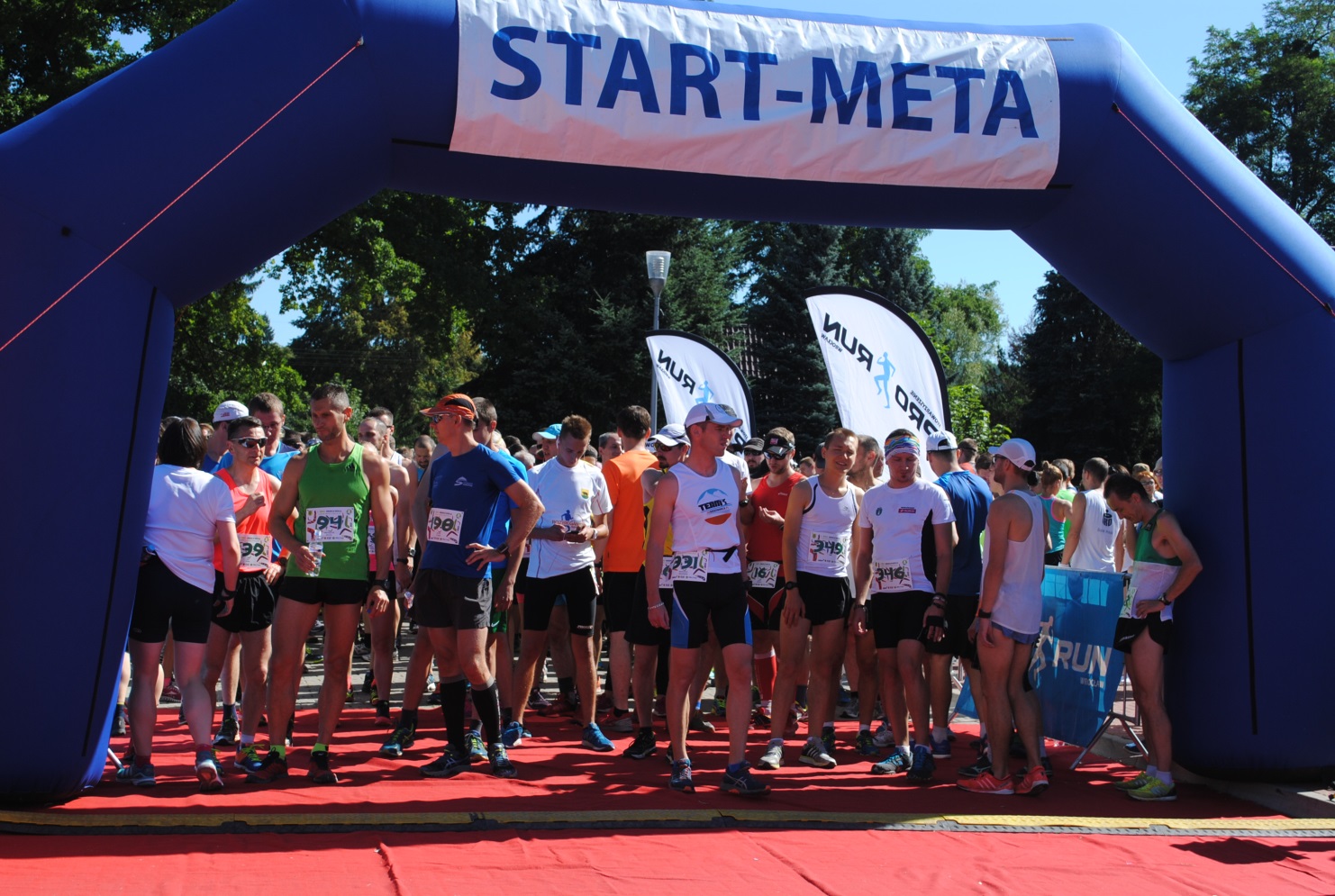 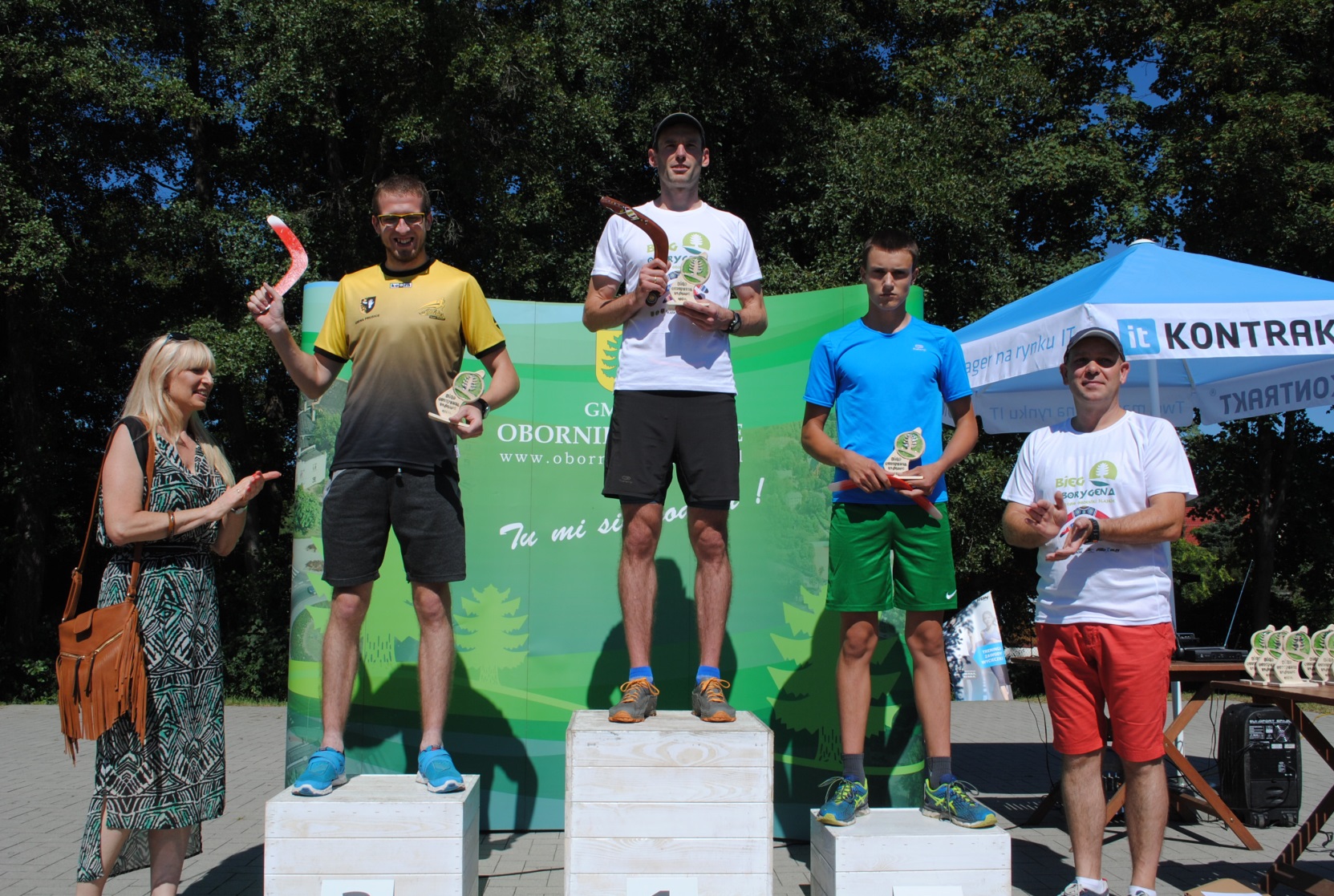 12 grudnia
2016
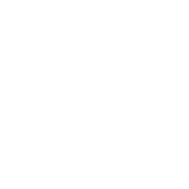 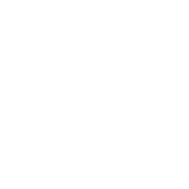 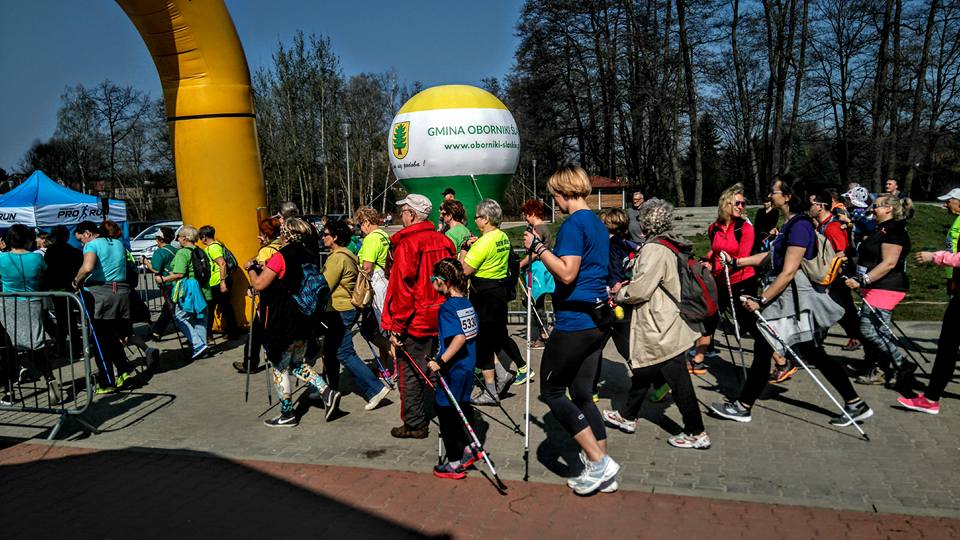 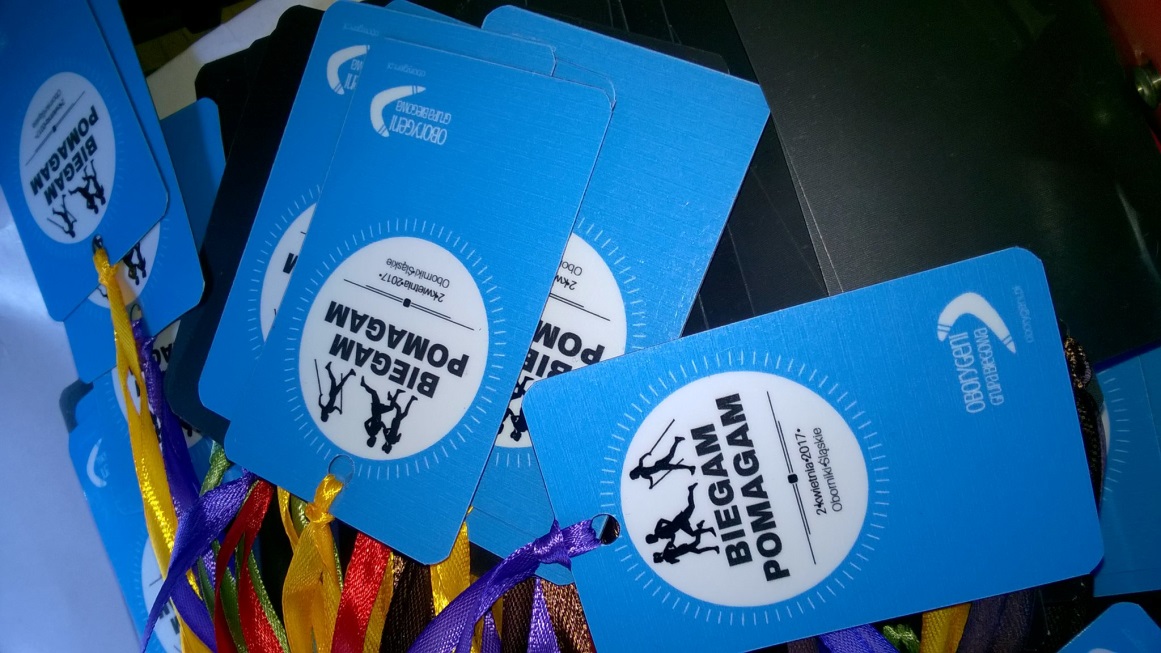 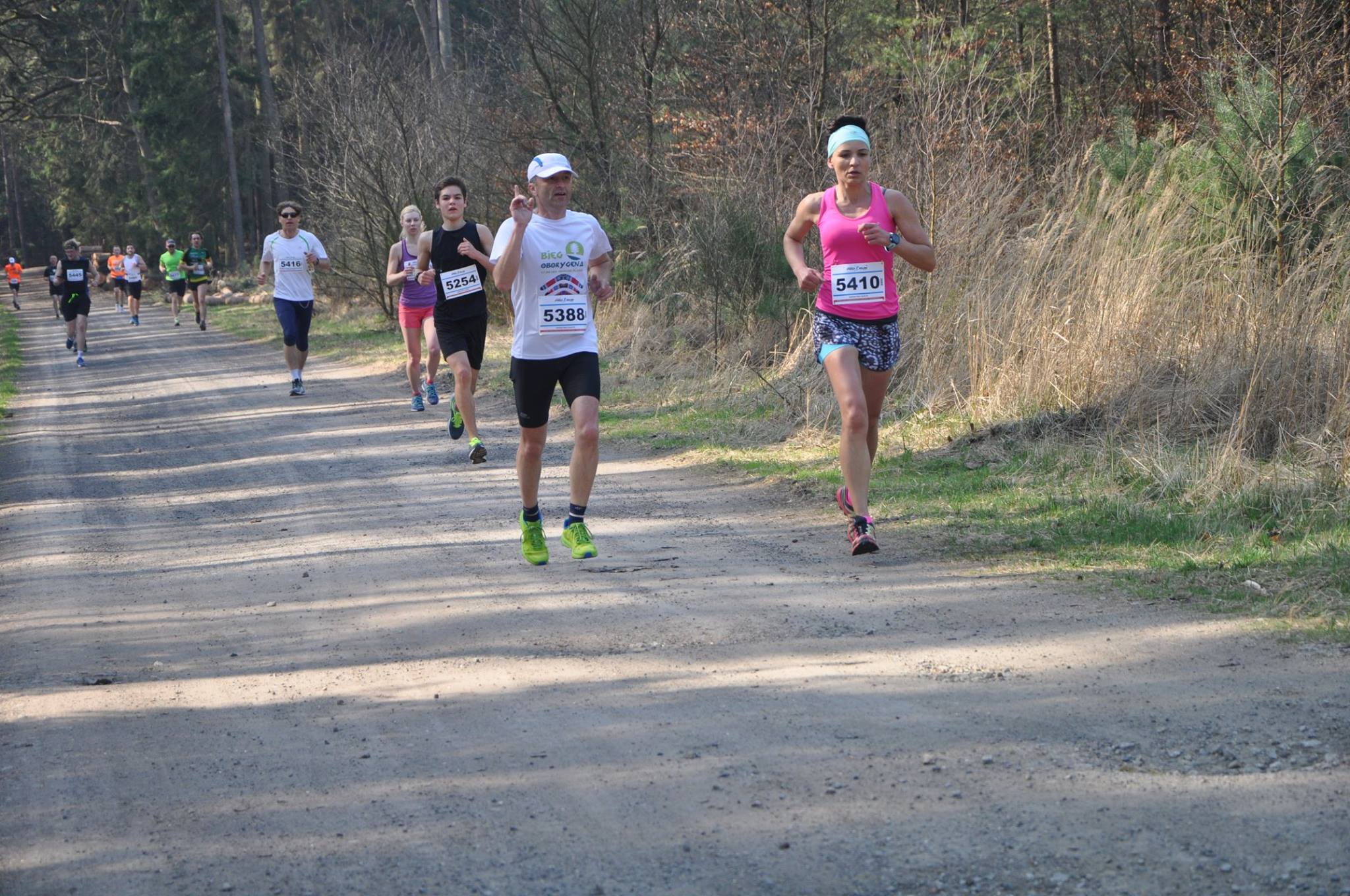 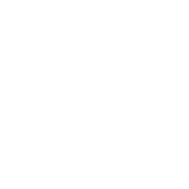 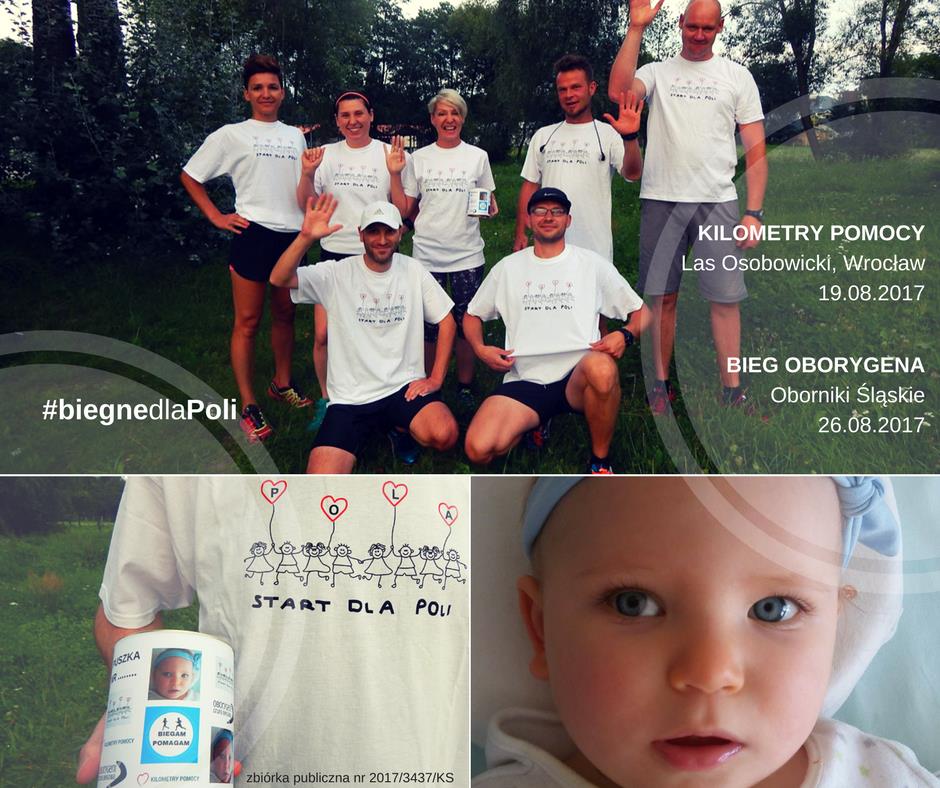 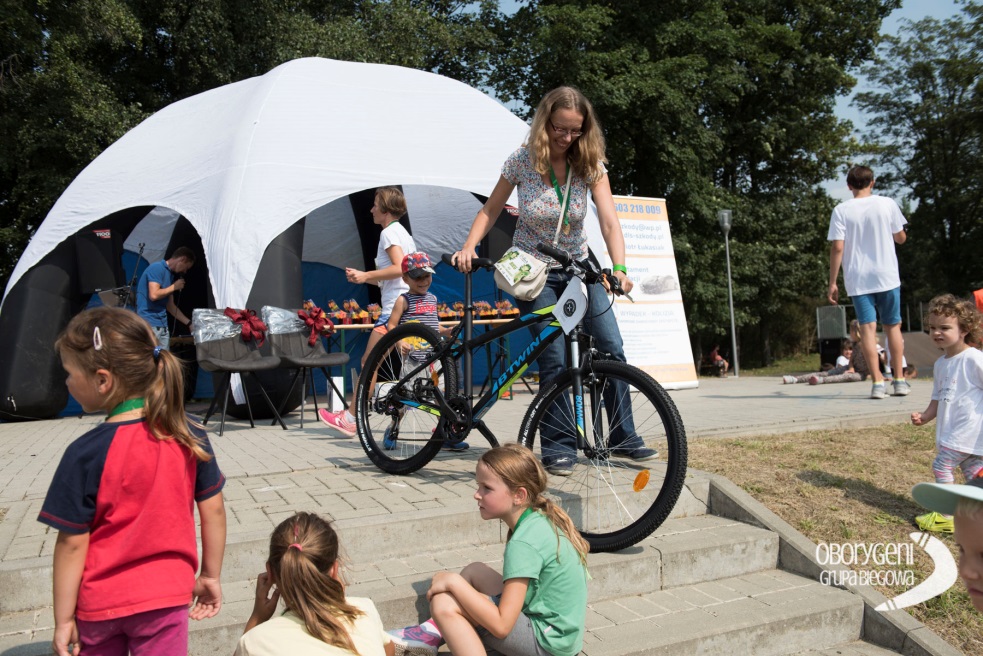 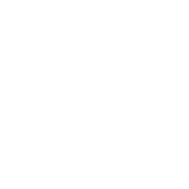 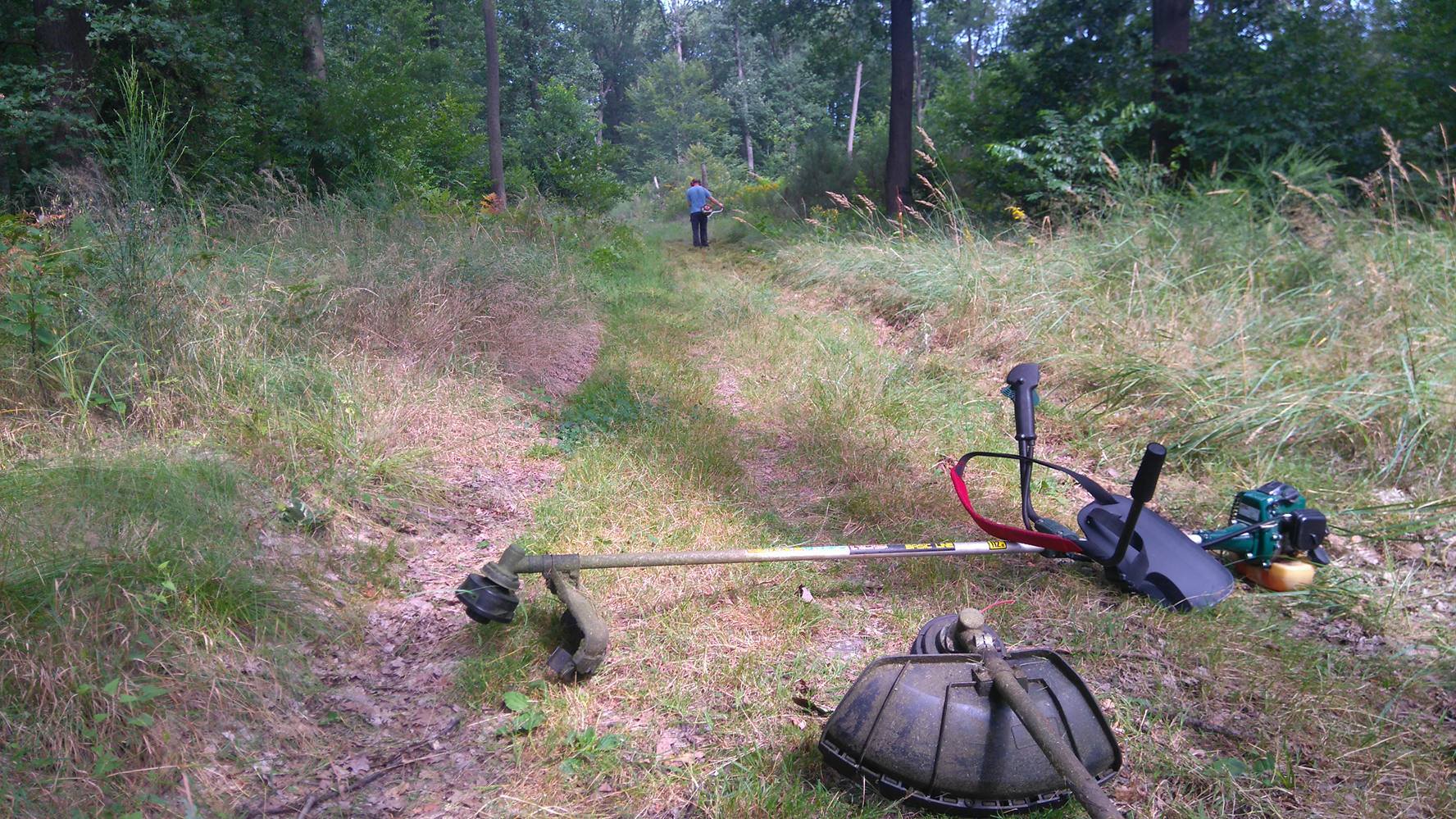 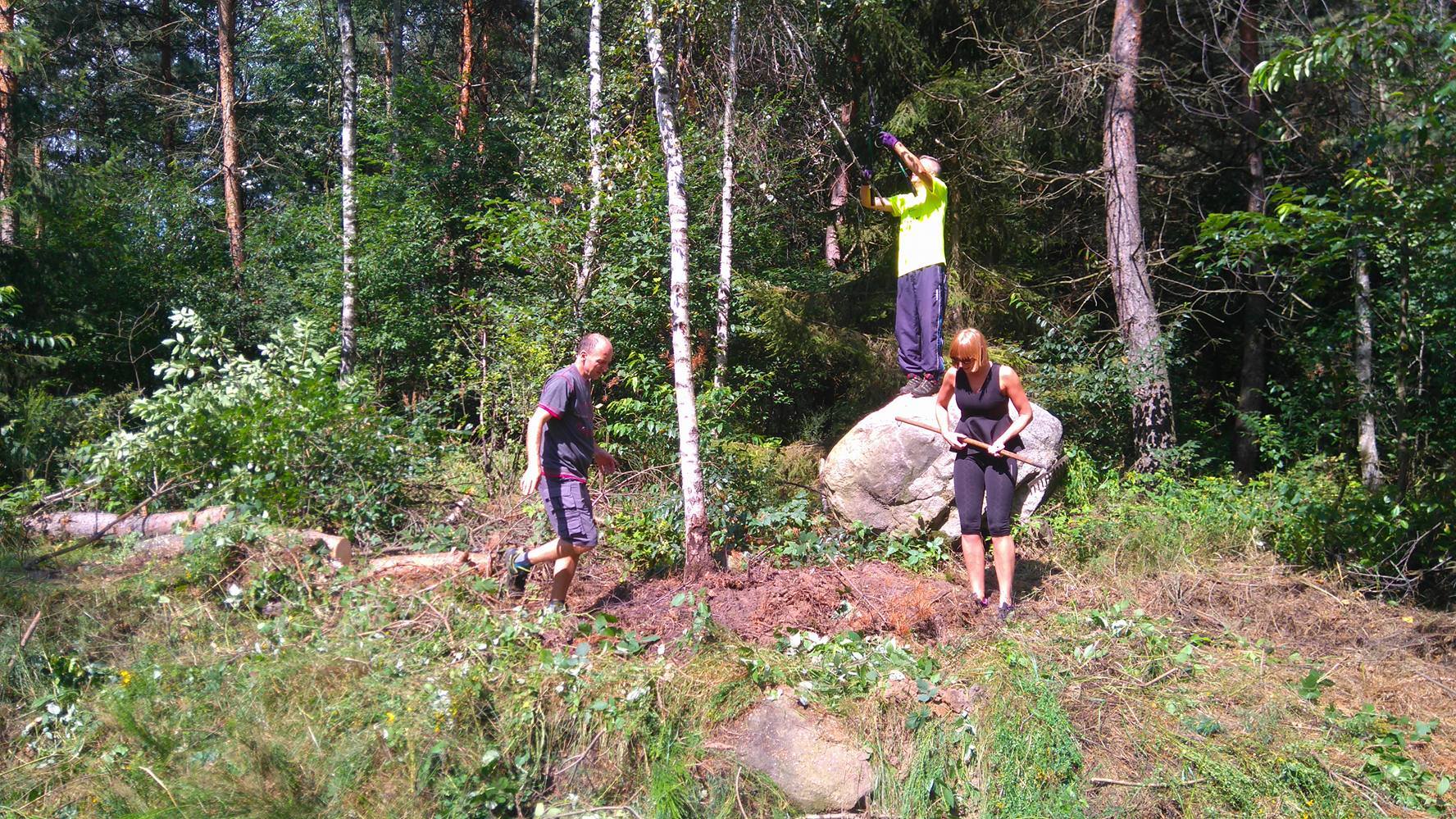 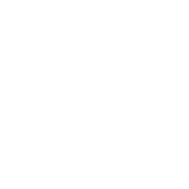 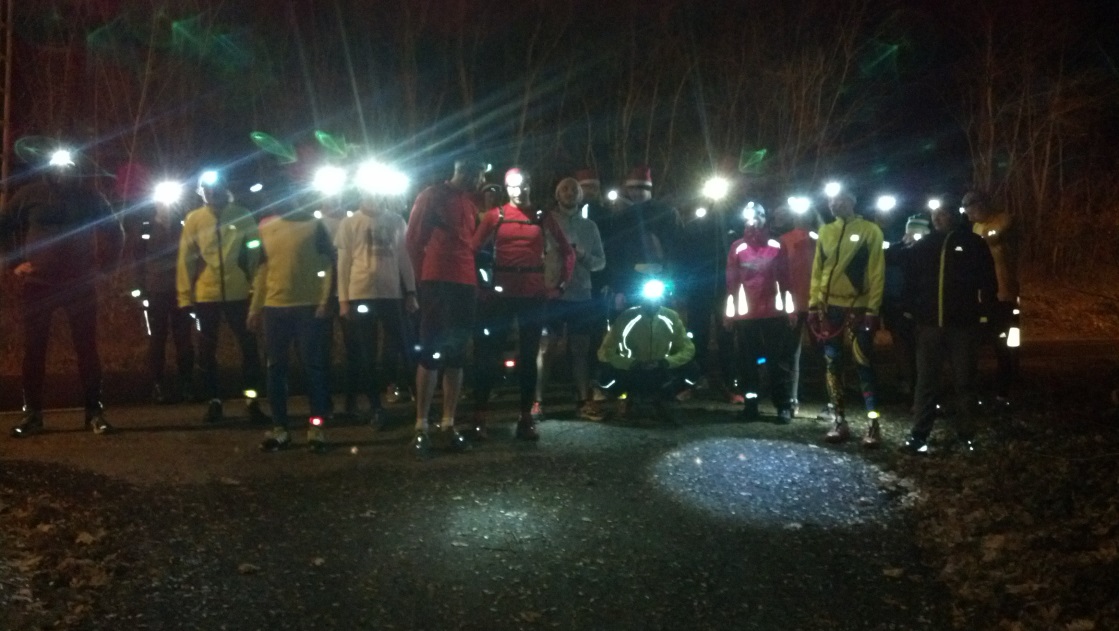 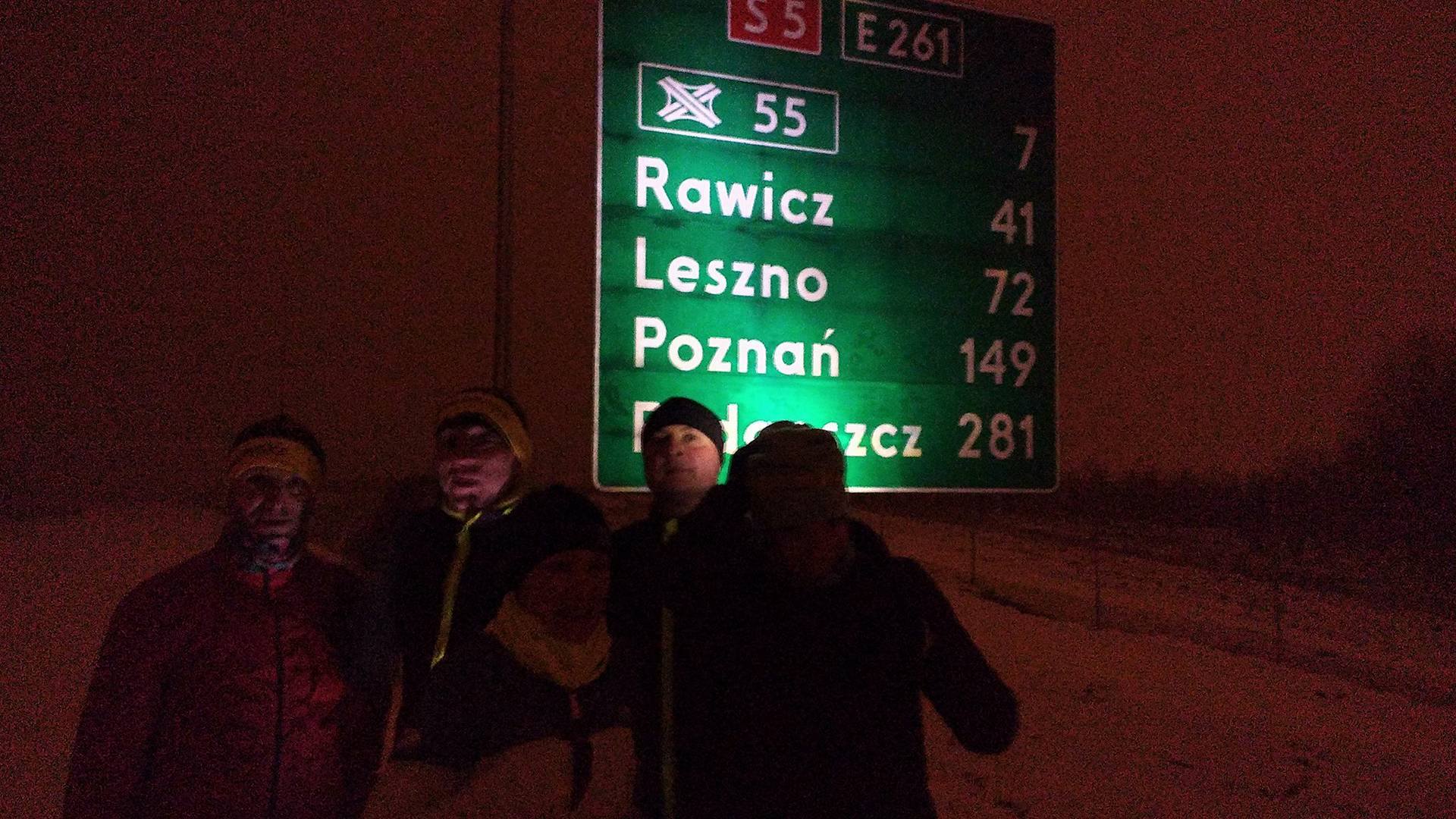 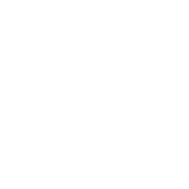 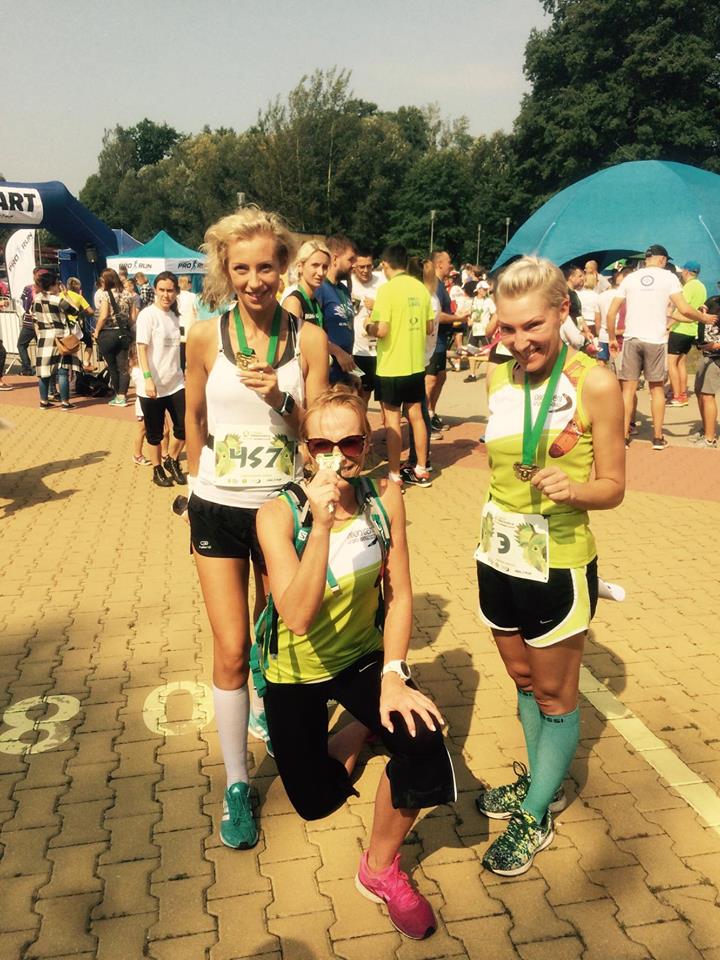 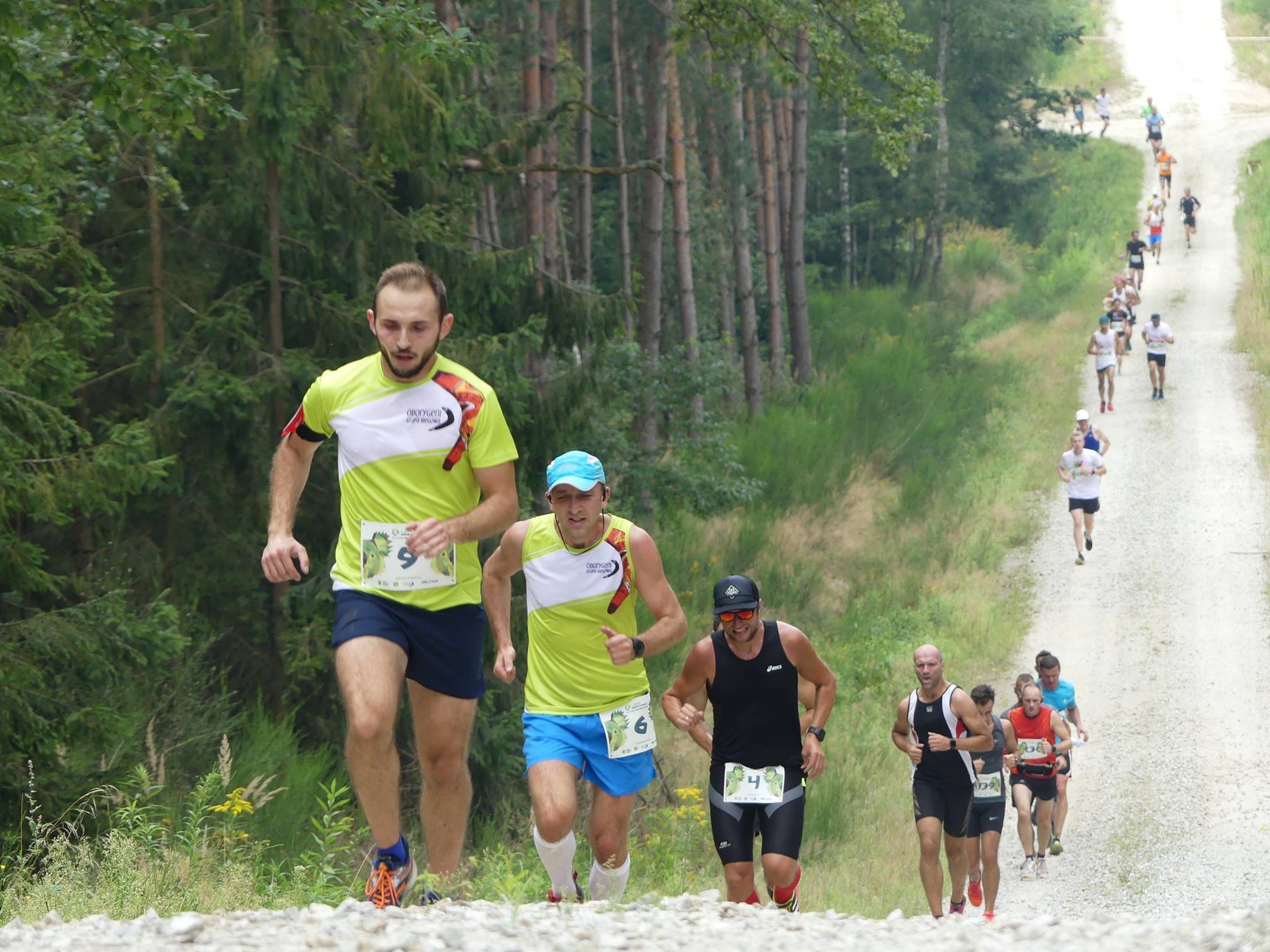 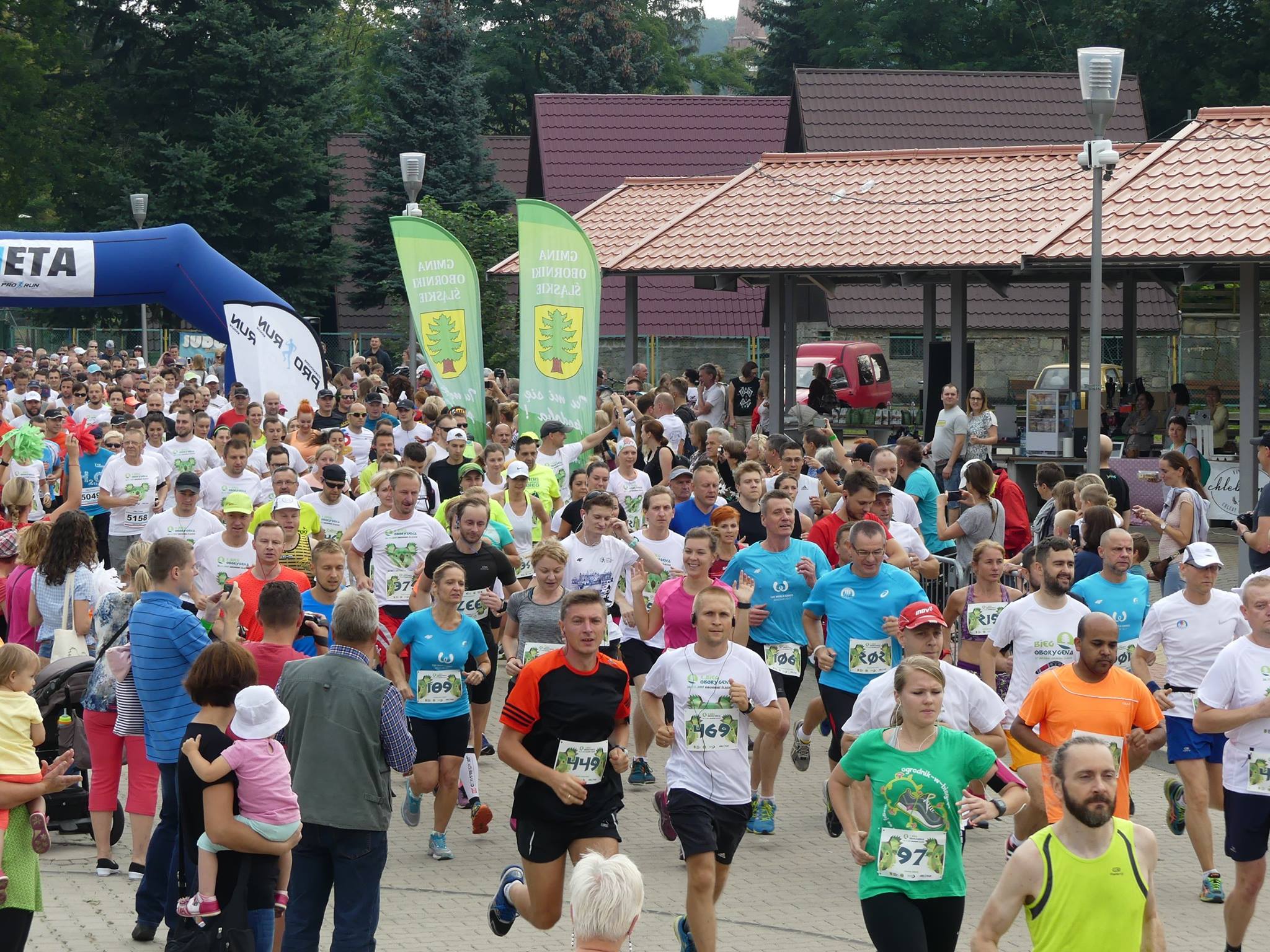 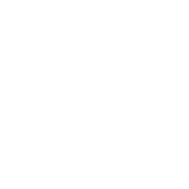 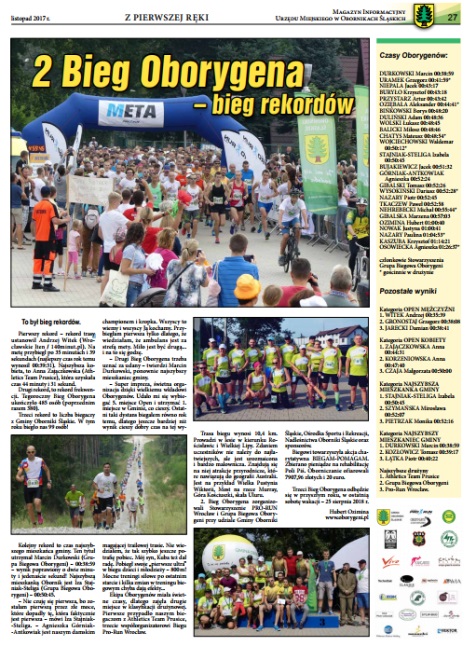 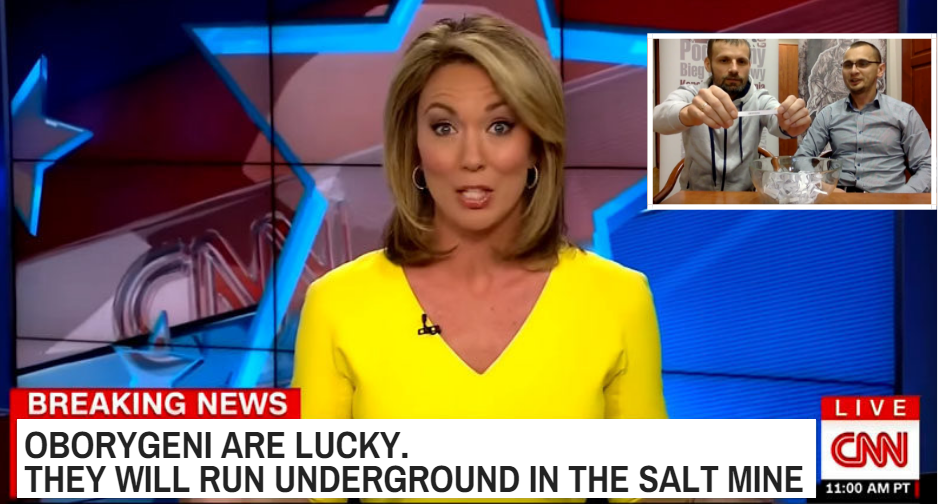 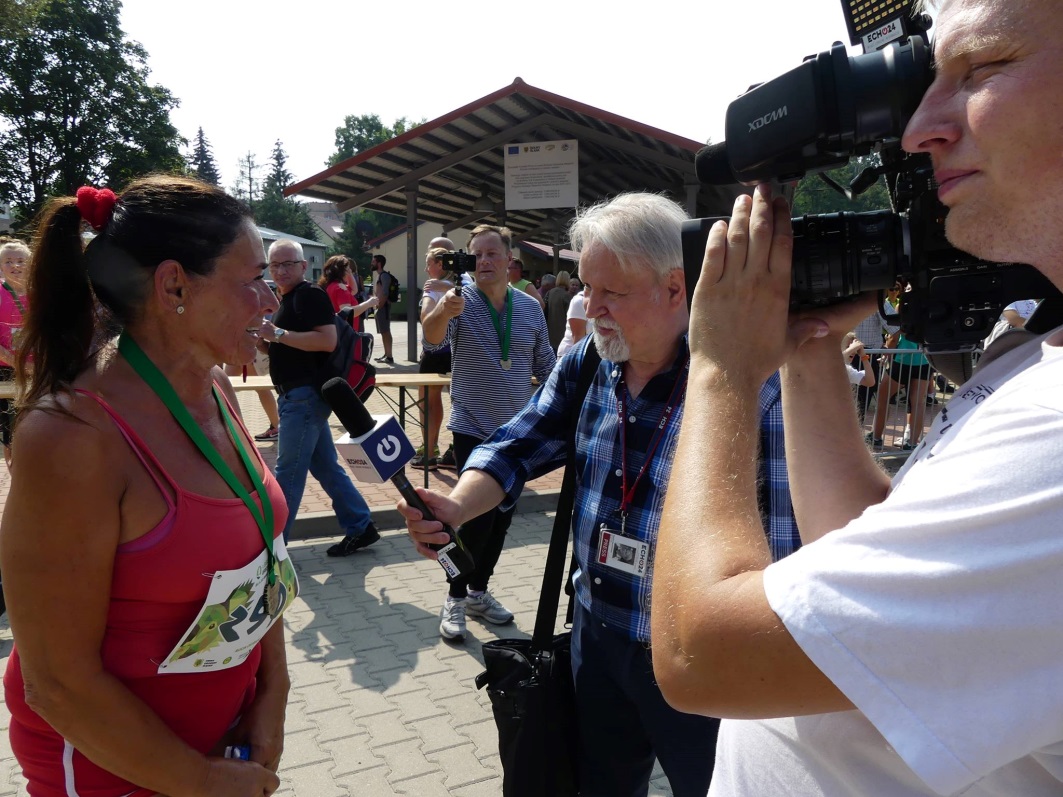 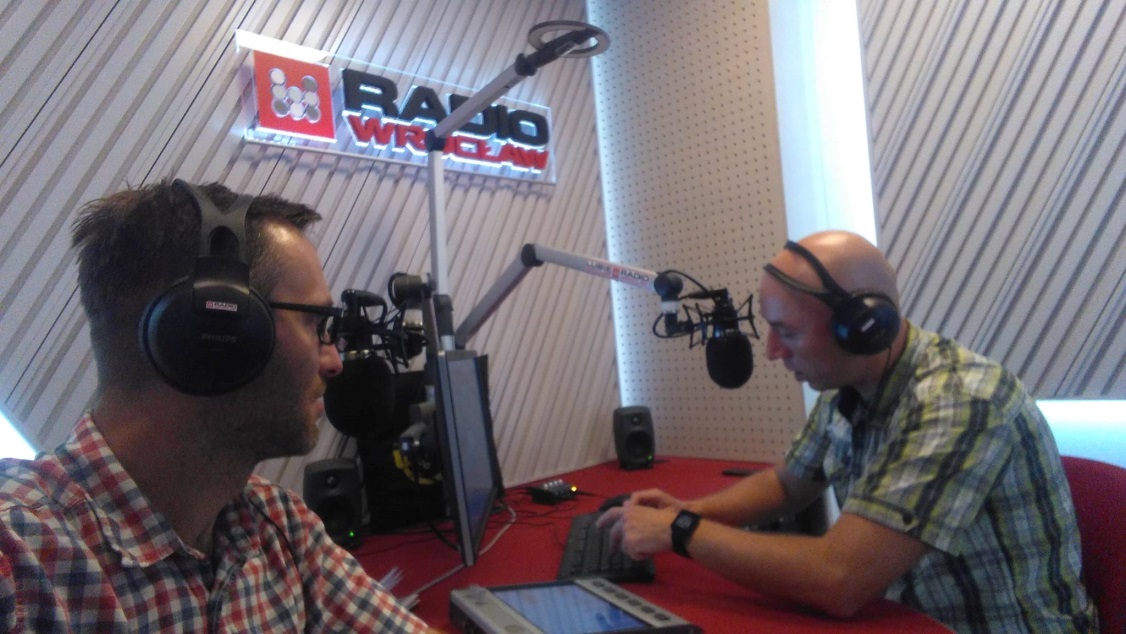 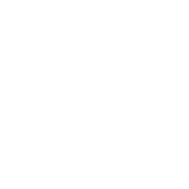 2017
ROK OBORYGENÓW
średnio w 2017 roku
1260 km
średnio w 2017 roku
8,848 km
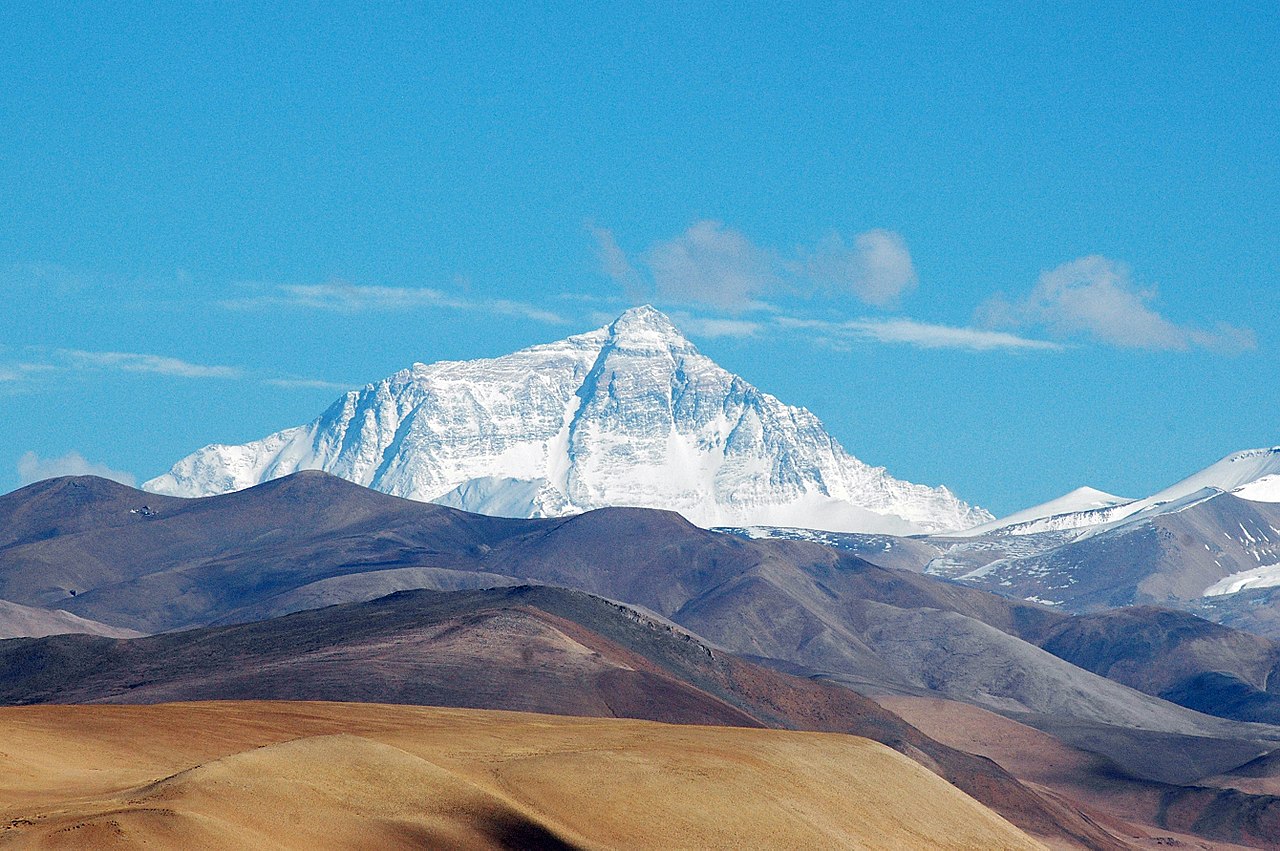 1 260 km
71 podbiegów
71 zbiegów
rekordy w 2017 roku
2767 km
2520 km
2562 km
162 km
Za mało
553 km
w sumie  w 2017 roku
31 508 km
40 075 km
długość równika
długość południka 0
20 000 km
31 508 km
nasze rekordy
13 667 km od 2013roku
10 000 km od 2013 roku
2655 km od 2014 roku
250 km od 2016
w sumie  wszyscy
99 036km
384 400 km
odległość z Ziemi do Księżyca
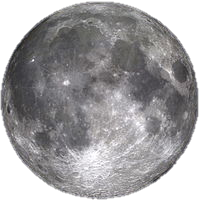 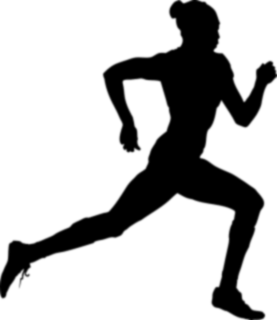 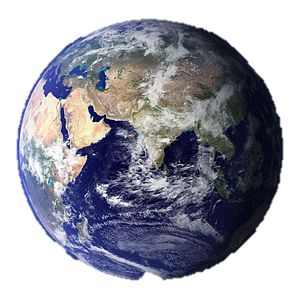 99 036km
kiedy zaczęliśmy biegać?
Ile razy w tygodniu biegasz?
Ile  km w tygodniu biegasz?
36 km
119 par
buty
życiówka oborygeńska
5 km
10 km
półmaraton
maraton
00:22:23
00:55:44
01:46:13
03:54:12
Bieg który utkwił w pamięci
Półmaraton Ślężański -  zaliczona pierwsza ściana
Nocny Półmaraton Wrocław, oprawa
Bieg Oborygena - pierwszy raz na dystansie 10 km, w upale i bez wiary w siebie. Moje małe zwycięstwo :)
Maraton Poznań. Największa walka o przetrwanie i dotarcie do mety.
Sylwek w Trzebnicy, około 1990 r.
W trampkach
54 km
najdłuższy dystans
48 km
42 km
11,5 km
15 km
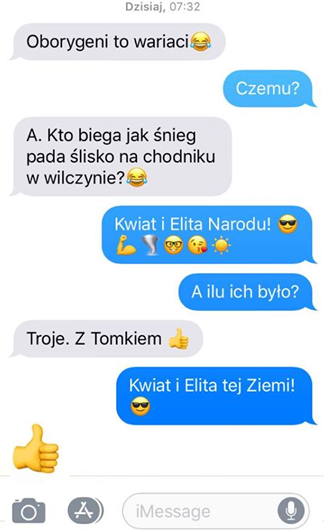 sms poranny
Dlaczego biegasz?
Bo kocham ten stan
Zaczęło się niewinnie  po prostu z nudów na basenie podczas treningów syna i żony. a teraz ludzie ,znajomi i weekend od weekendu się różni.
Sprawia mi to przyjemność, zdrowie.
Bo zacząłem to lubić i chce
mi się ciągle sprawdzać. Bo mogę puki jestem zdrowy i bez kontuzji.
Ładuje pozytywnie umysł.. Odskocznia od codzienności.
bo lubię :)
bo mnie odstresowuje
Lubię pokonywać własne granice :)
Terapia dla głowy, dla zdrowia i satysfakcji
Dlaczego biegasz?
Bieganie to element większej zmiany w moim życiu.
Dla siebie,
dla zdrowia
i przyjemności
Bo jest fajnie :)
Przyjemne z pożytecznym
To tak jakbyś zapytał palacza czemu pali lub alkoholika czemu pije jak już człowiek zasmakuje, nie może się bez tego obejść, to po prostu wciąga, na szczęście jest to pozytywny nałóg. No i oczywiście są fantastyczni ludzie, którzy mnie motywują - Oborygeni :-)
Relaks, odreagowanie
 przygoda, towarzystwo
Kiedyś zamknęli mi monopolowy przed nosem. Nigdy więcej(!)
Chciałbym mieszkać bliżej Oborygenii ;)
Przekazy dnia
"Per aspera ad astra"  :)
Odkąd biegam jestem pozytywnie nastawiona.. Robię to bo lubię.. I robię to dla samej siebie.., :)
cały czas do przodu ;-)
Wiele zdarzeń dobrych i złych miało miejsce w moim życiu od czasu rozpoczęcia mojej przygody z bieganiem, ale dzięki bieganiu tylko dobrych.
Zachęcam wszystkich do wzięcia udziału w Karkonoskim Festiwalu Biegowym, w ramach którego rozgrywane są zawody Chojnik Maraton, ultra, połówka i 70km.
Nie dajmy sobie wmówić, że jesteśmy karakanami, które tylko mogą wszędzie jeździć samochodem i siedzieć przed TV. Zawijać kalesony i powoli do przodu!!!
Samotność dystansowca to jest to, co mi najbardziej pasuje
Przekazy dnia
20 kg mniej zdjęcia w załączniku:
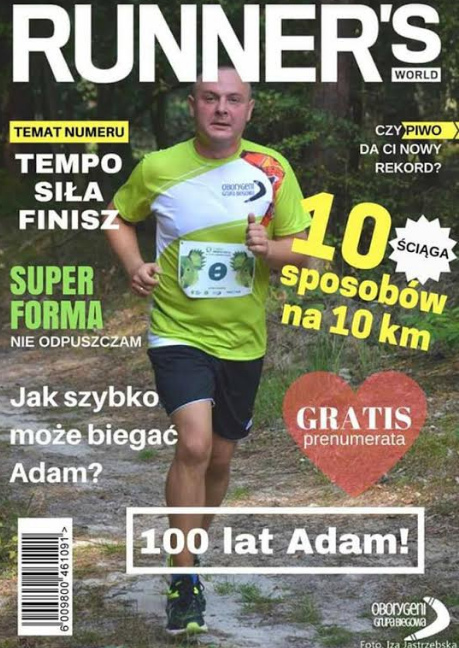 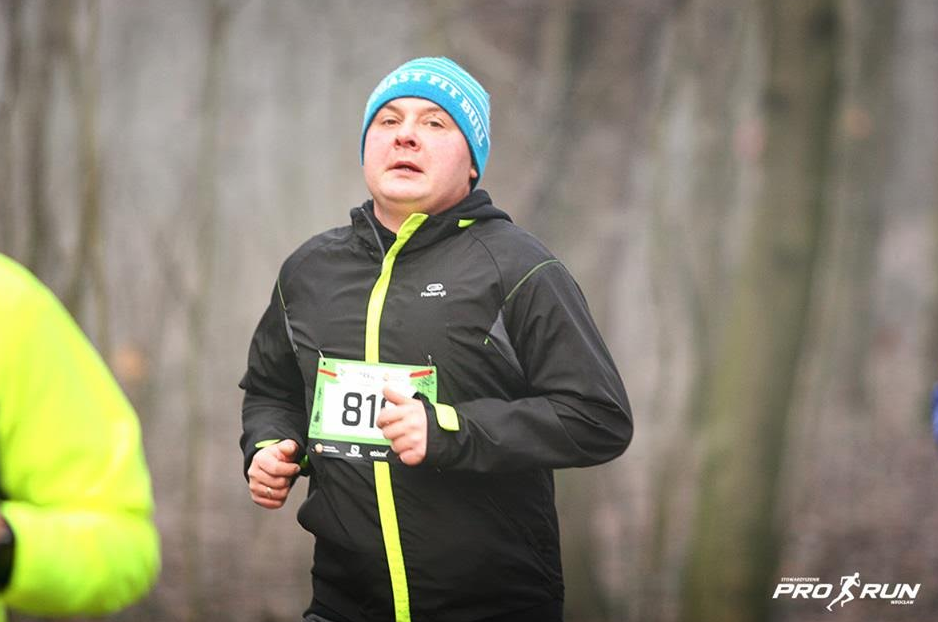 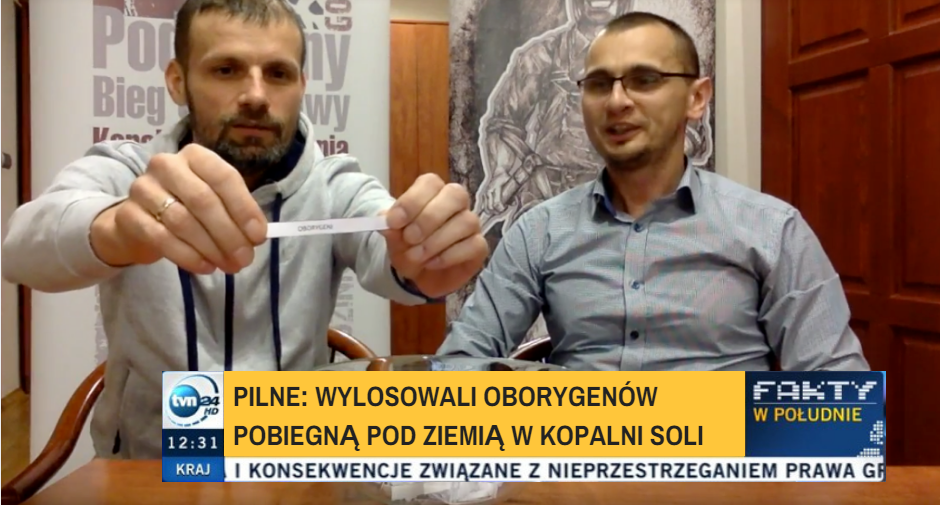 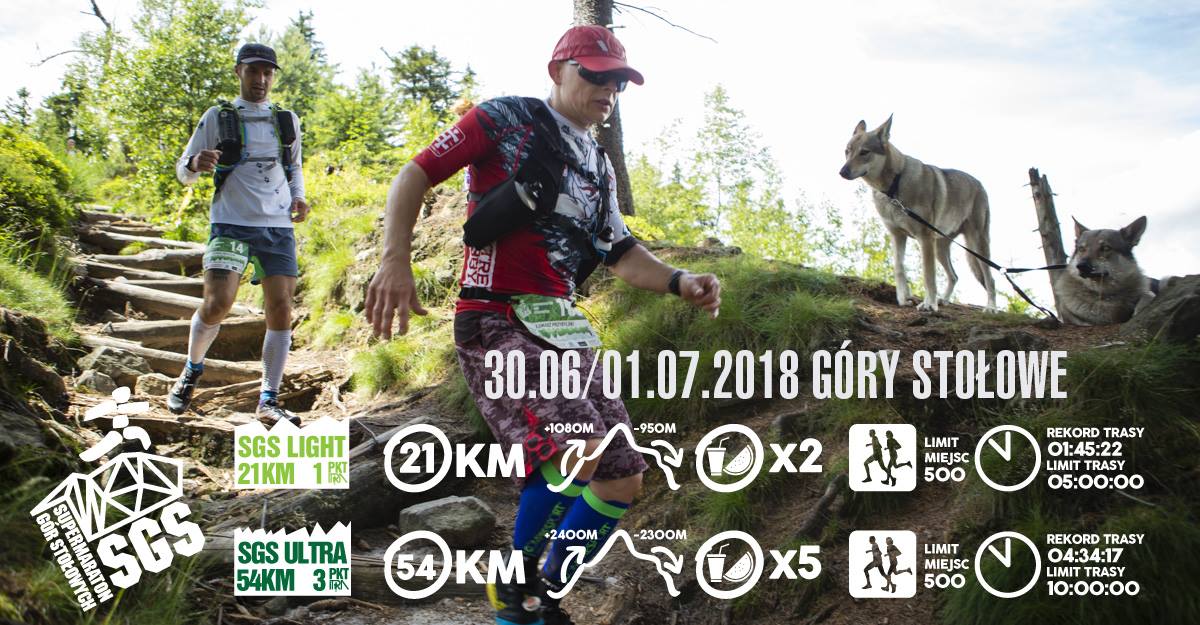 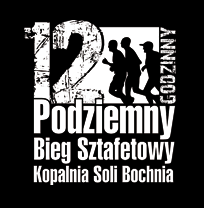 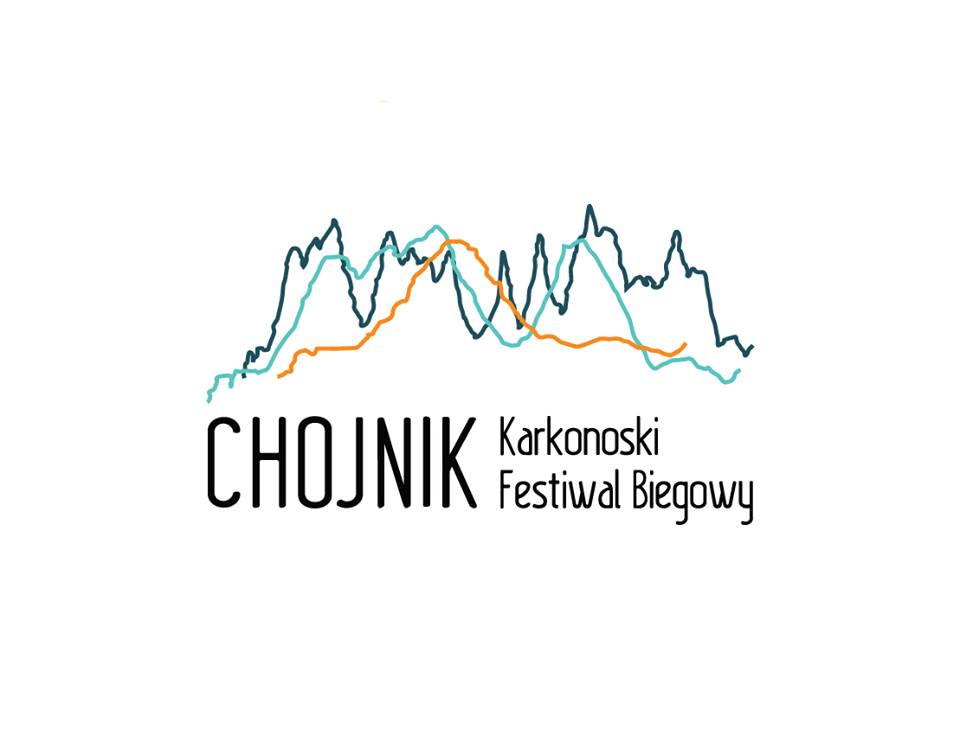 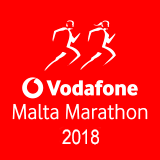 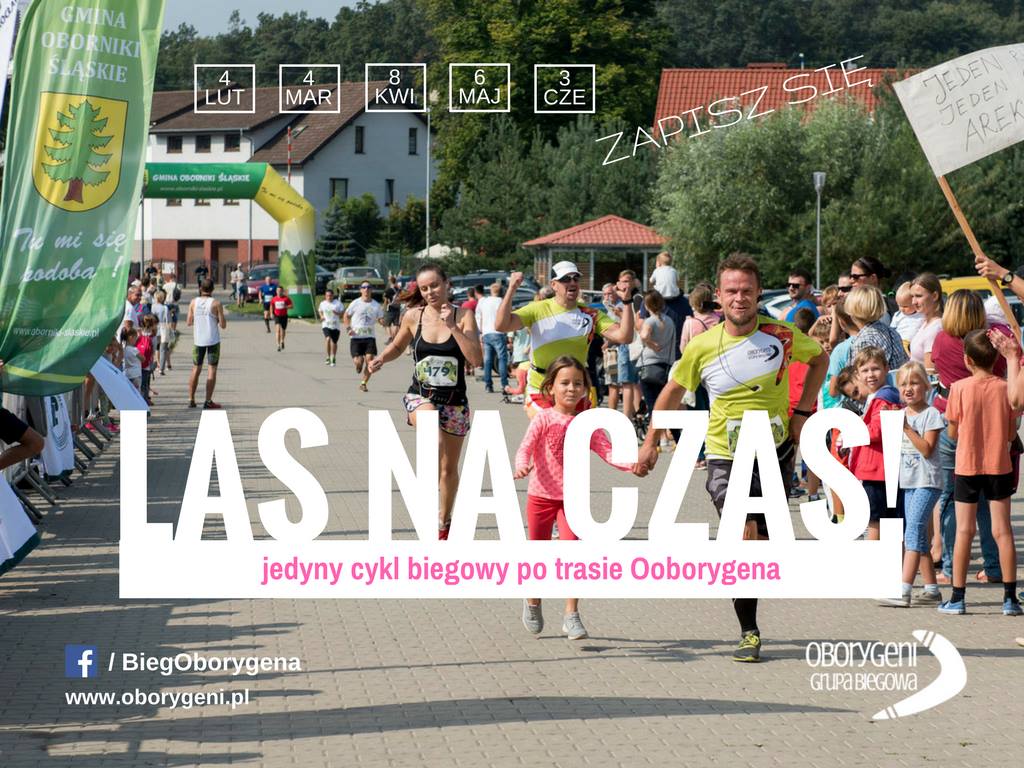 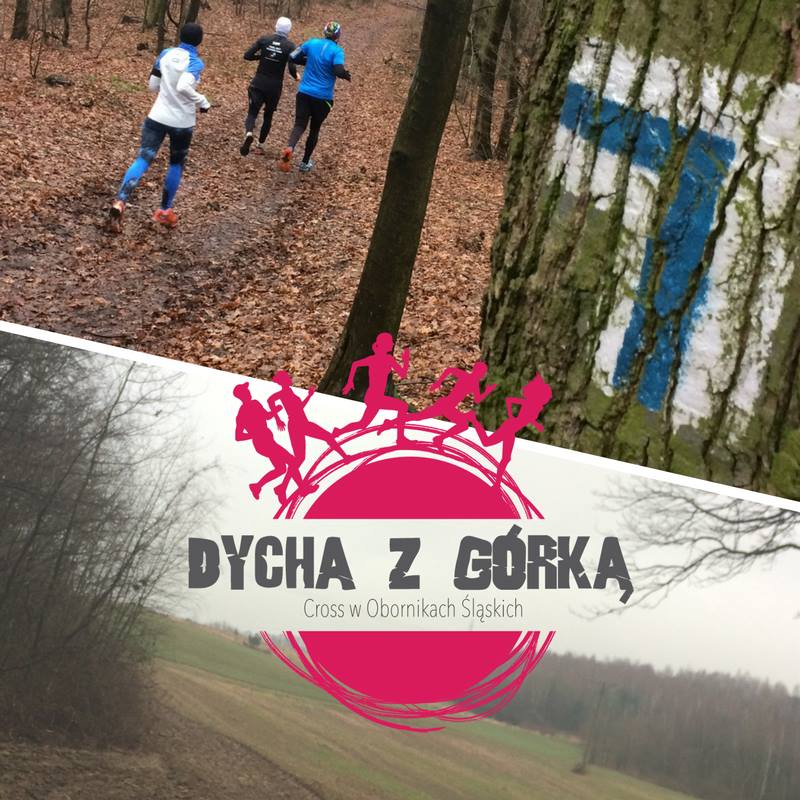 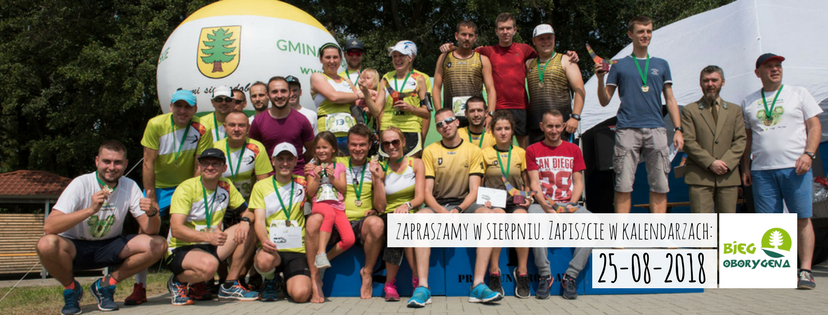